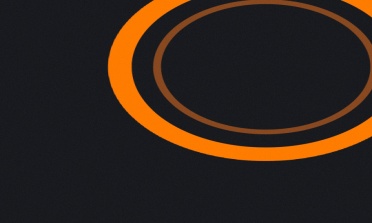 Thank you for choosing our company. We are pleased to invite you to the hotels nearest to the "Gostiny Dvor" in Moscow as part of the Mosshoes exhibition from February 28 to March 03
AEROSTAR  Hotel 4*(Dynamo ms)
АЭРОСТАР 4* (ст.м Динамо)
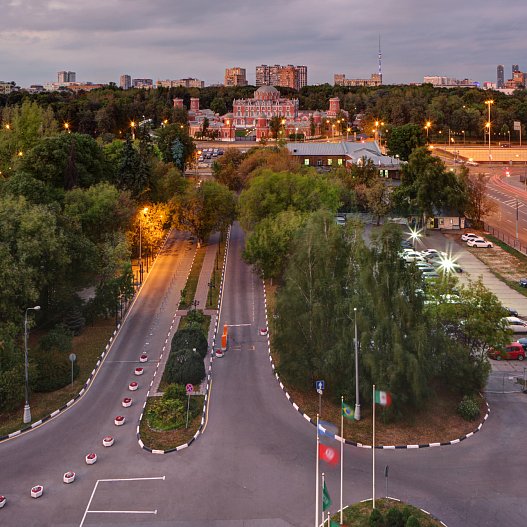 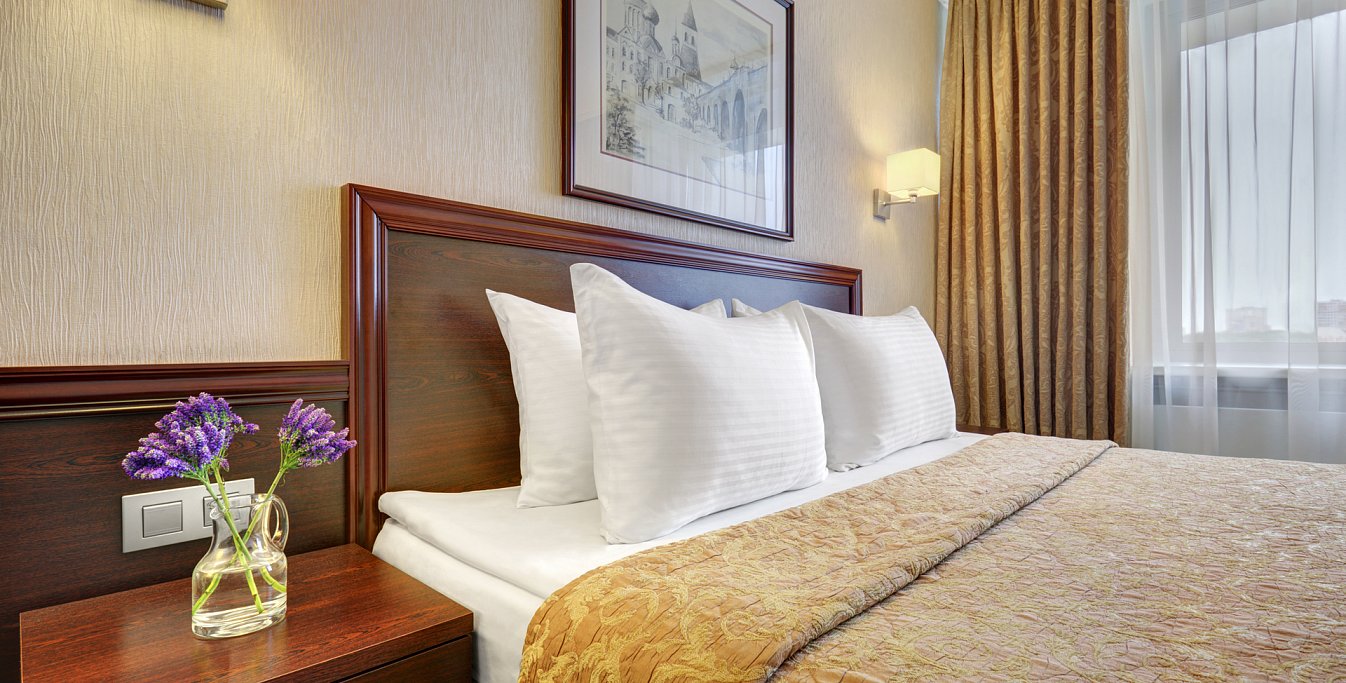 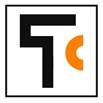 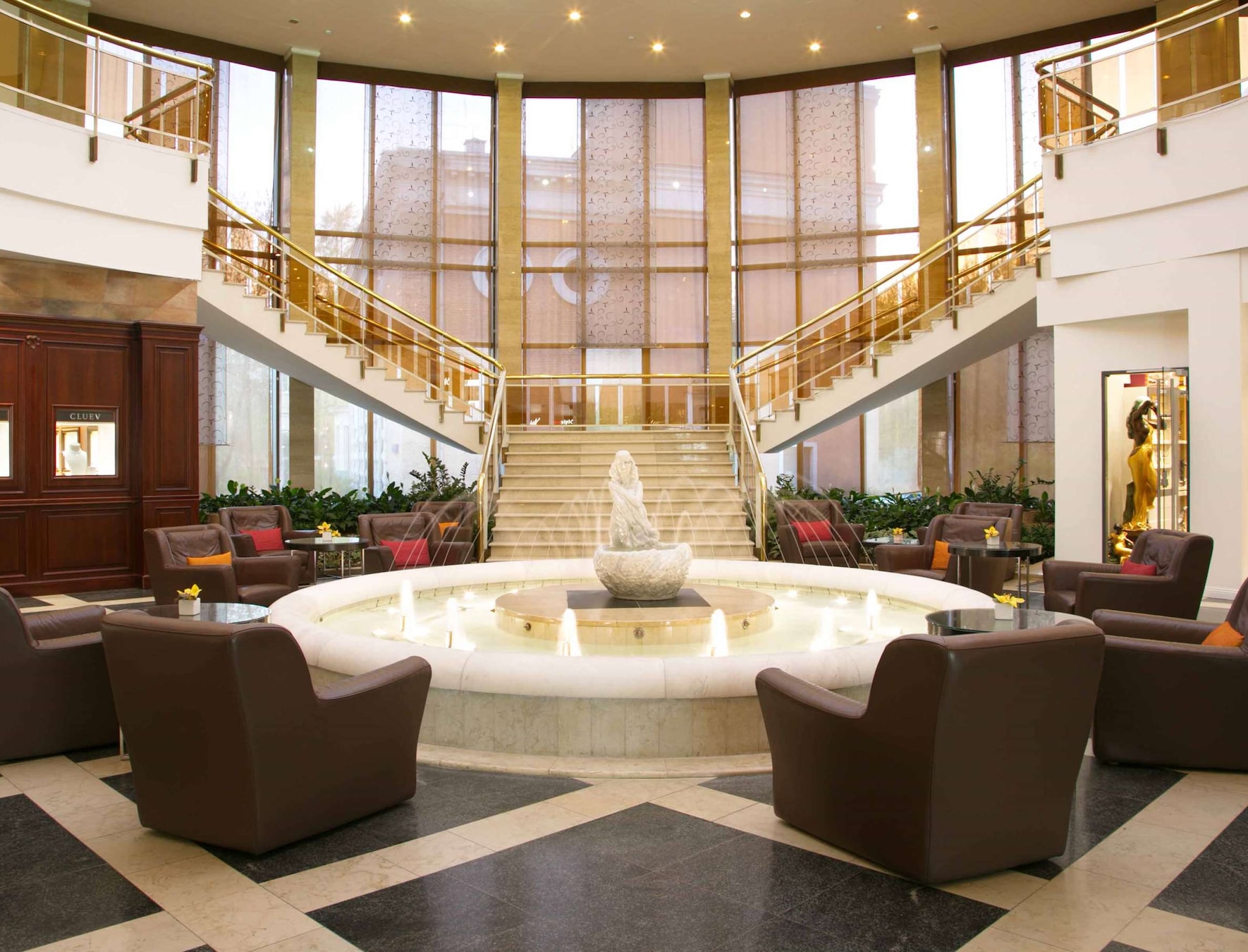 Hotel "Arion" Avtozavodskaya str., 1 (Avtozavodskaya metro station, Dubrovka )
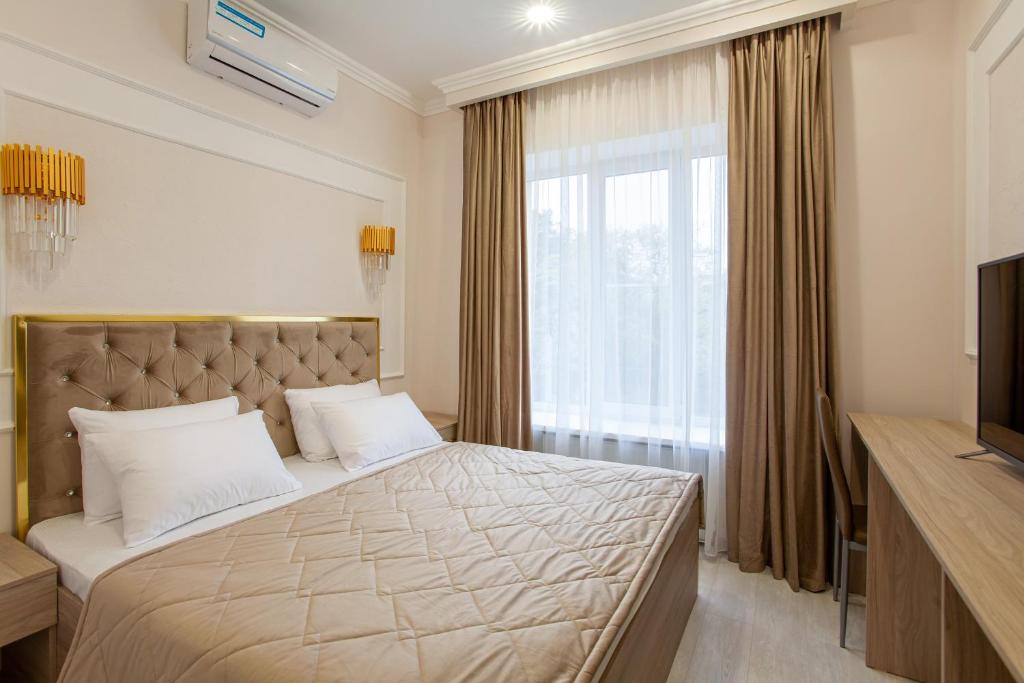 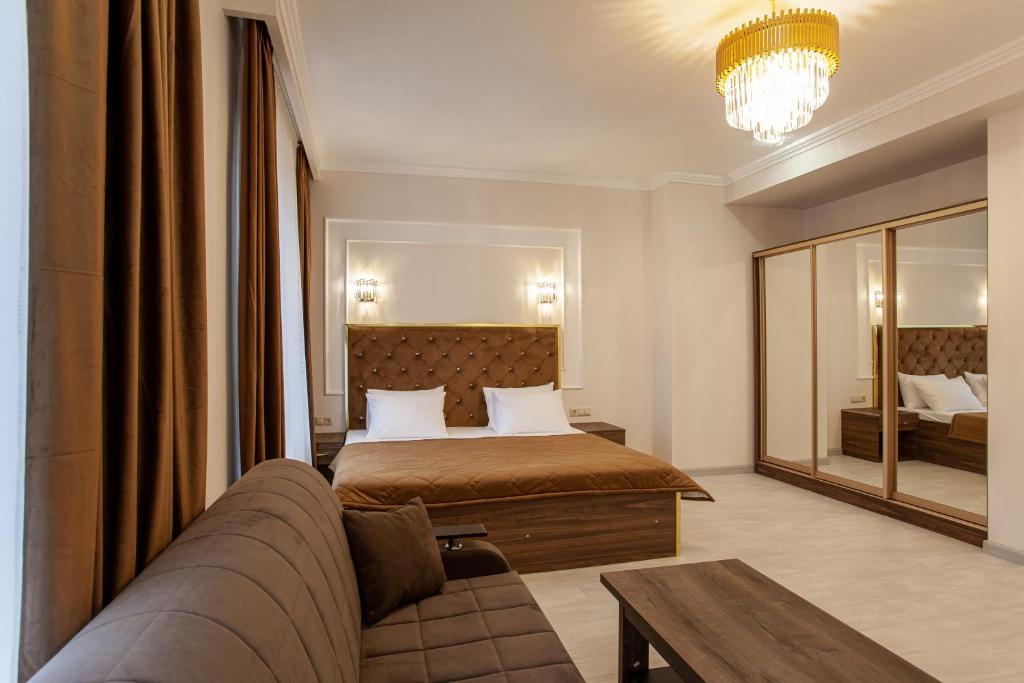 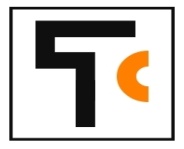 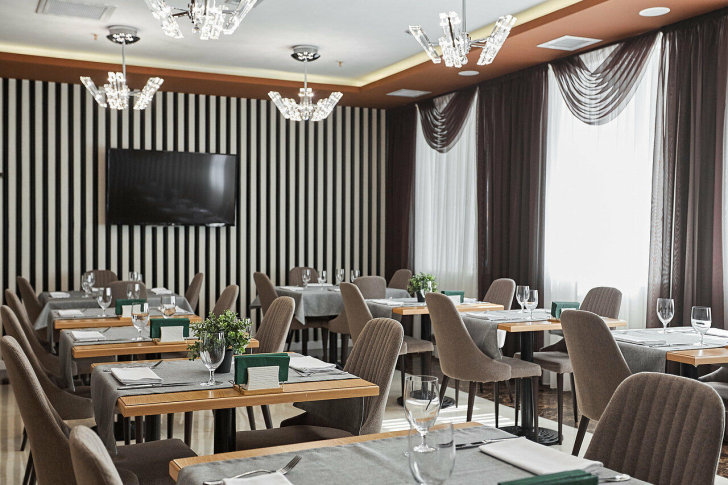 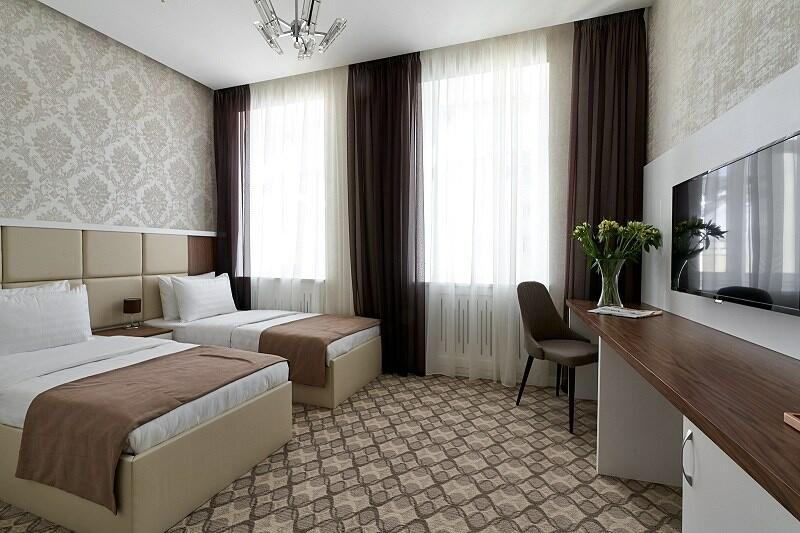 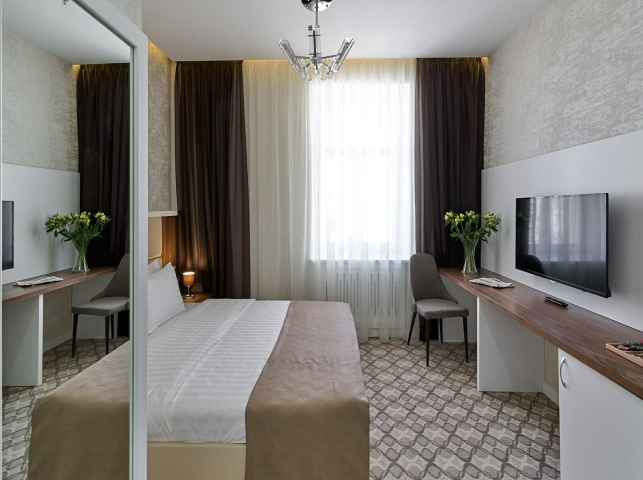 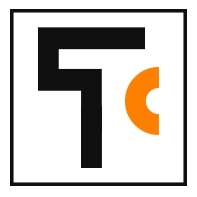 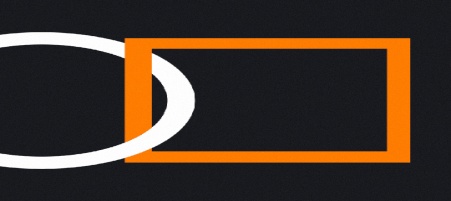 Penta Hotel 4* (Arbatskaya, Smolenskaya)
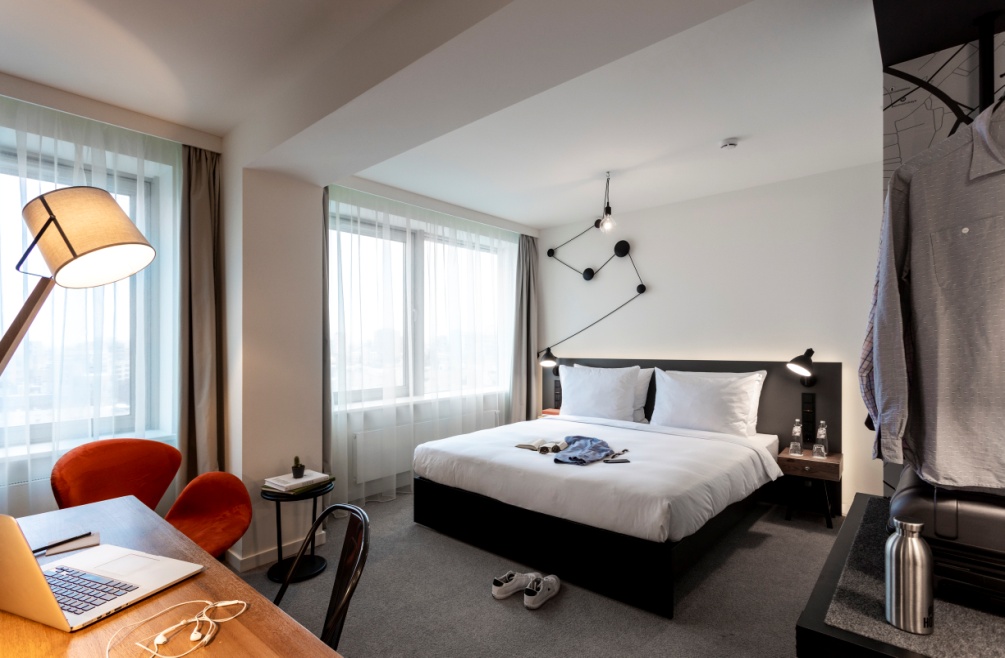 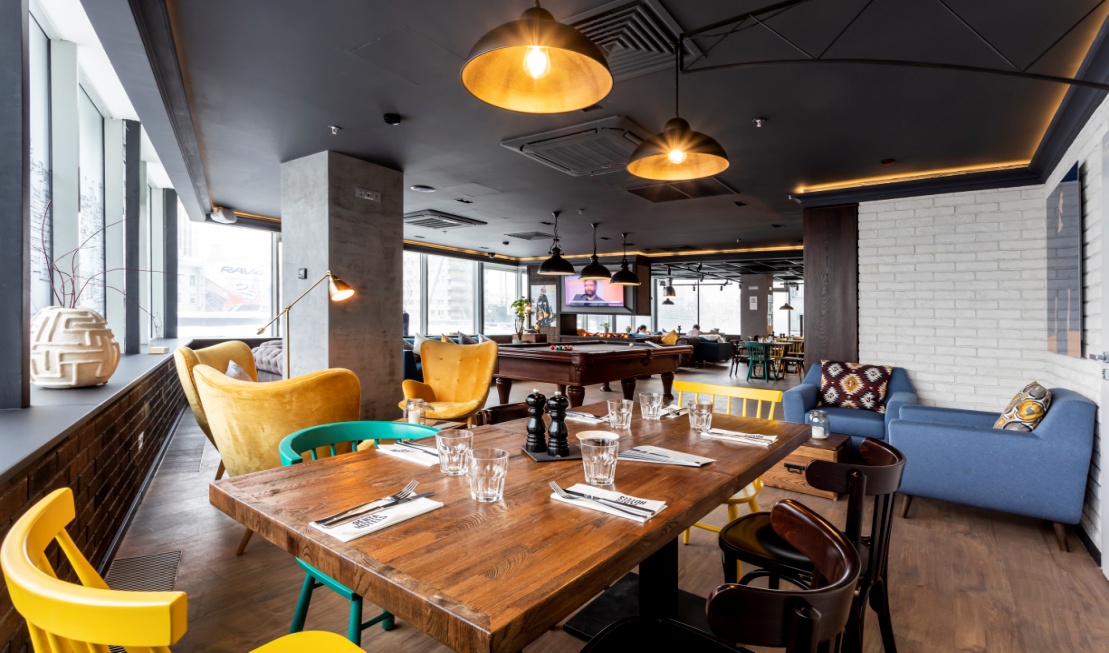 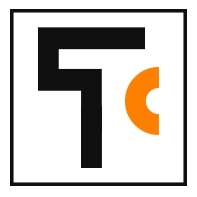 [Speaker Notes: Penta Hotel 4* ( Арбатская, Смоленская)]
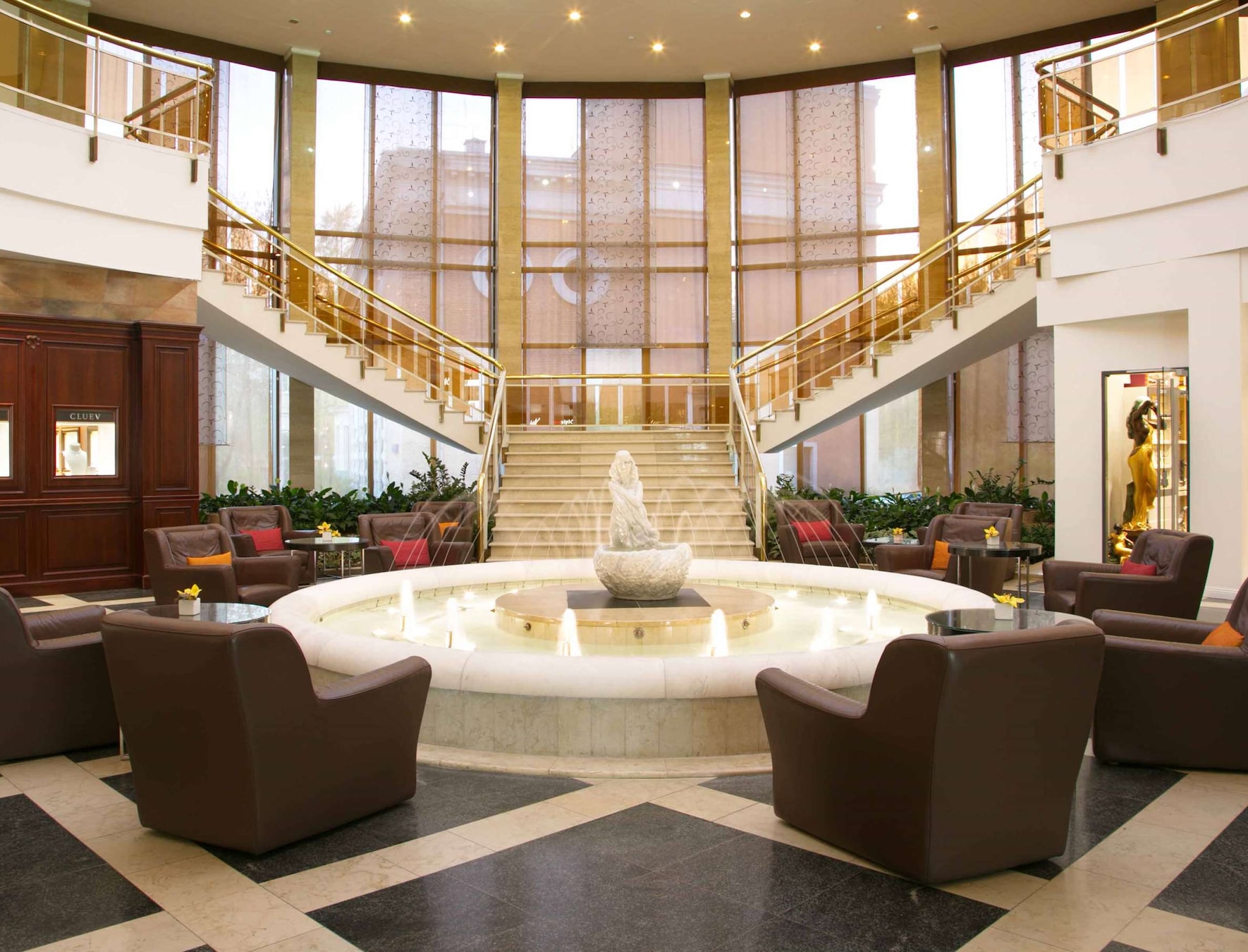 Radisson Sas Slavyanskaya 4* (Europe Square, metro station Kievskaya)
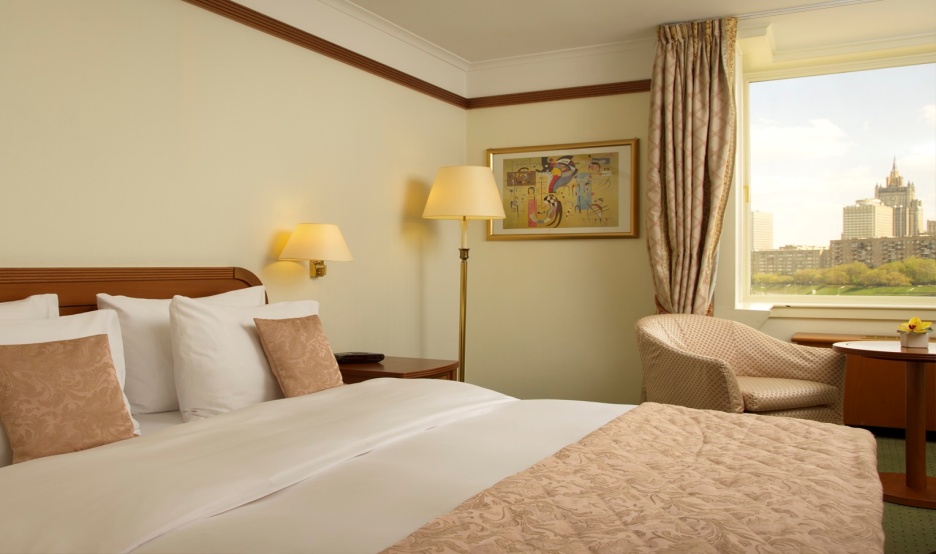 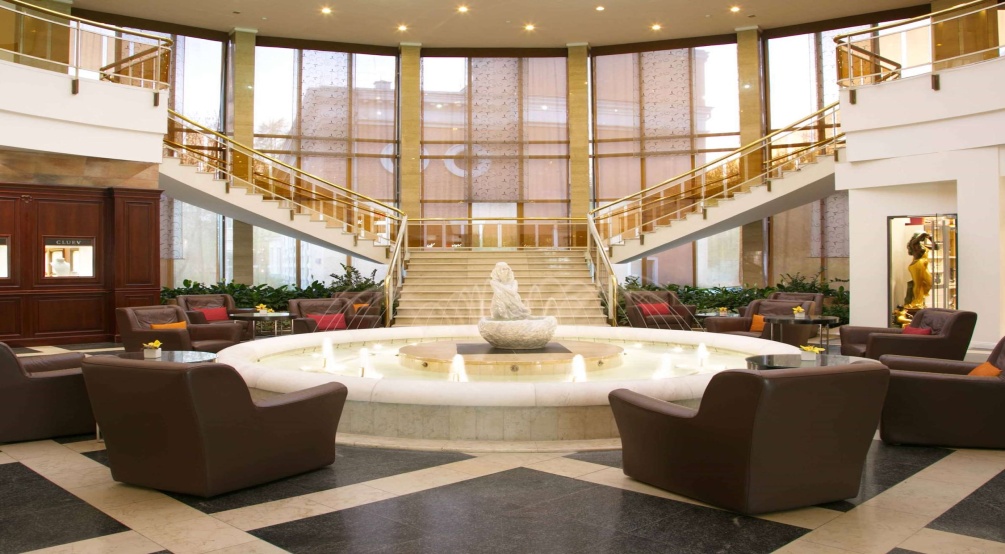 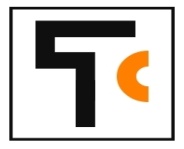 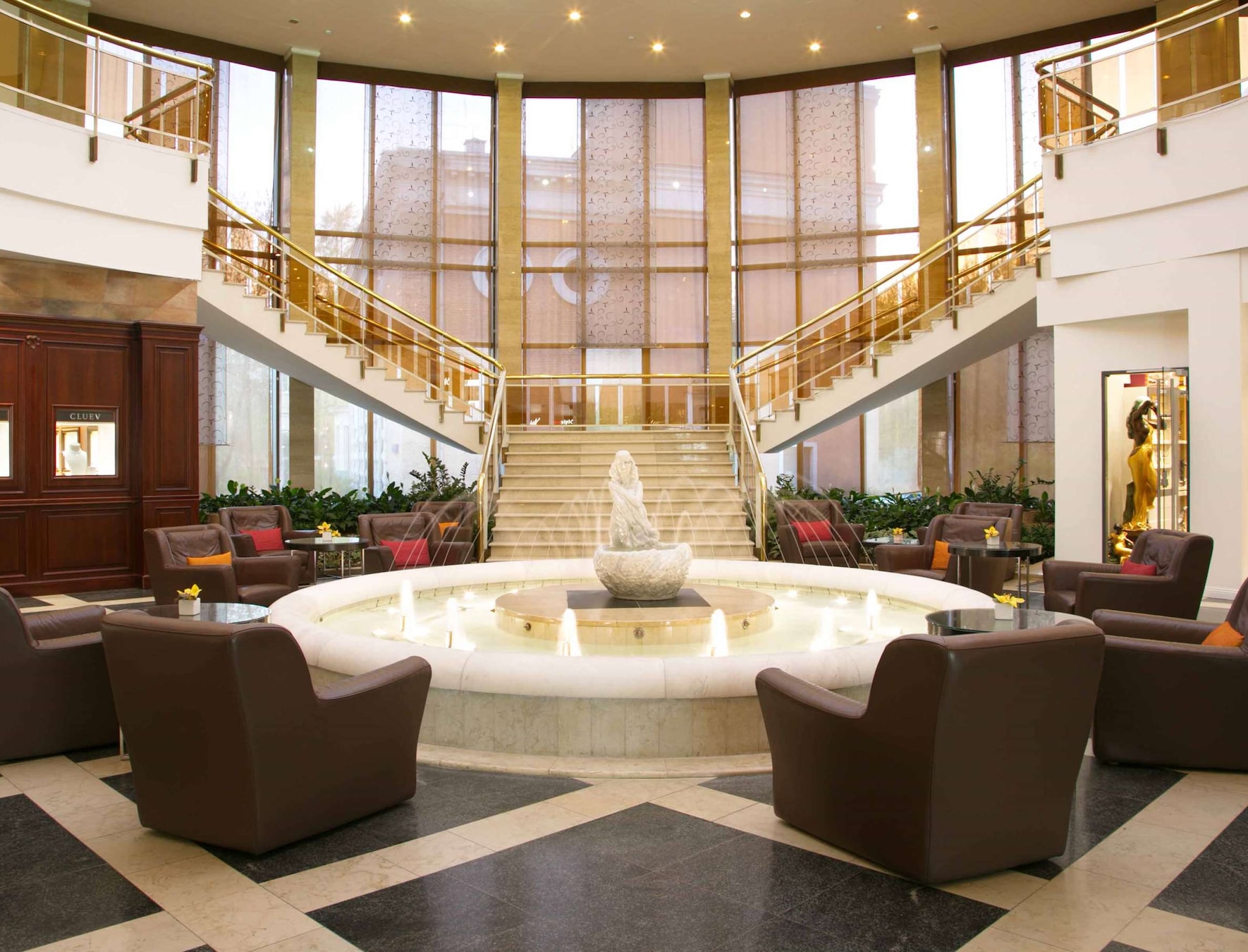 Hotel "NAUMOV" Sretenka str., 1 (metro station Sretensky Boulevard, Turgenevskaya, Chistye Prudy )
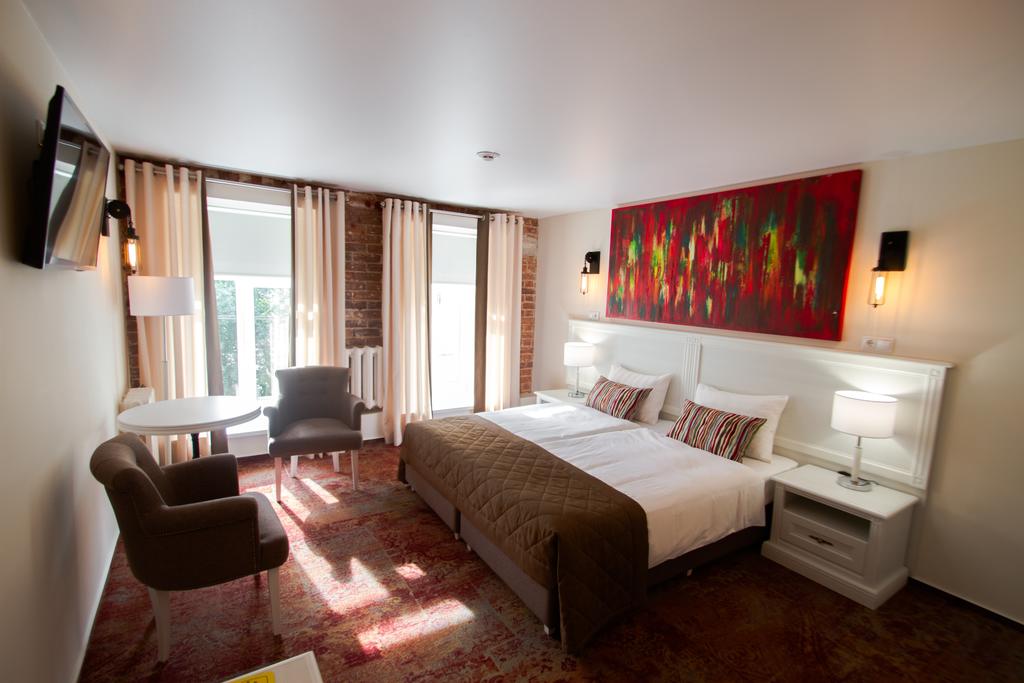 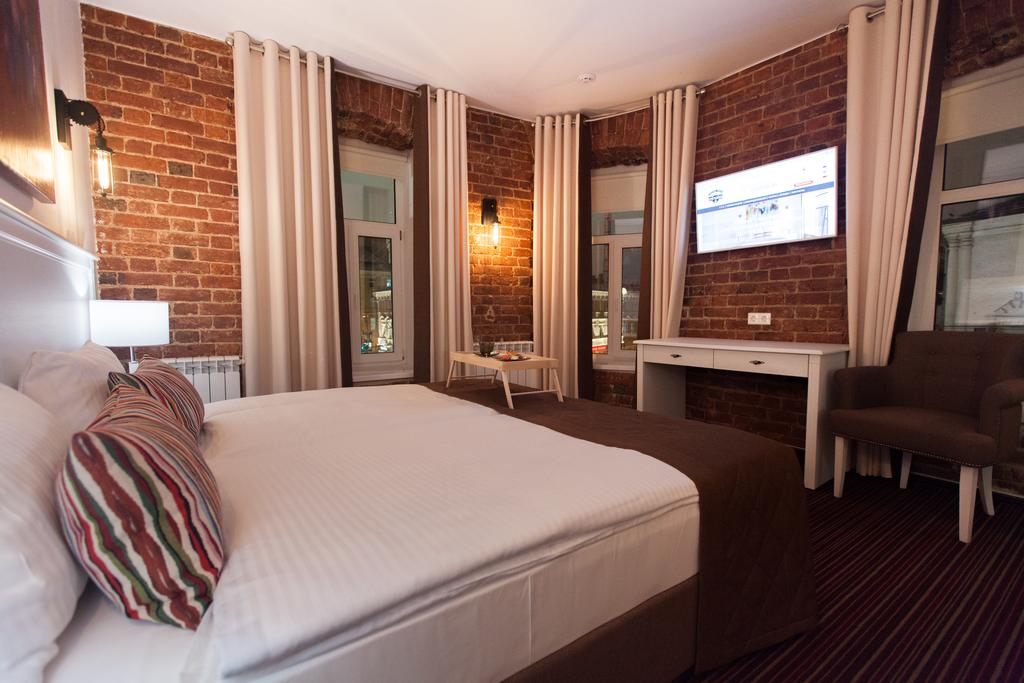 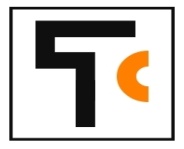 Marriott Courtyard Center 4* (Voznesensky Lane)
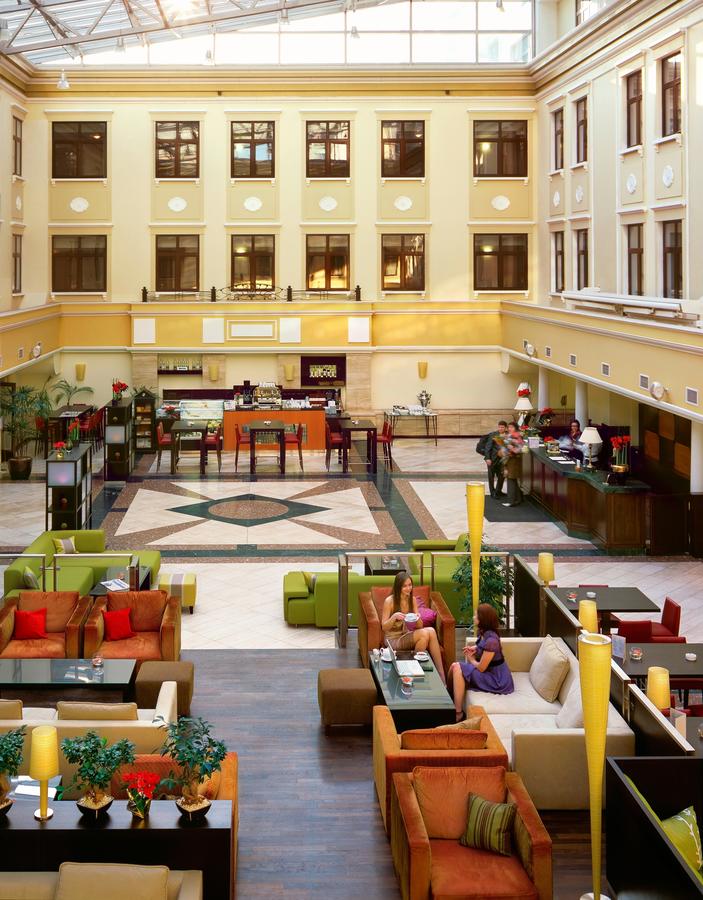 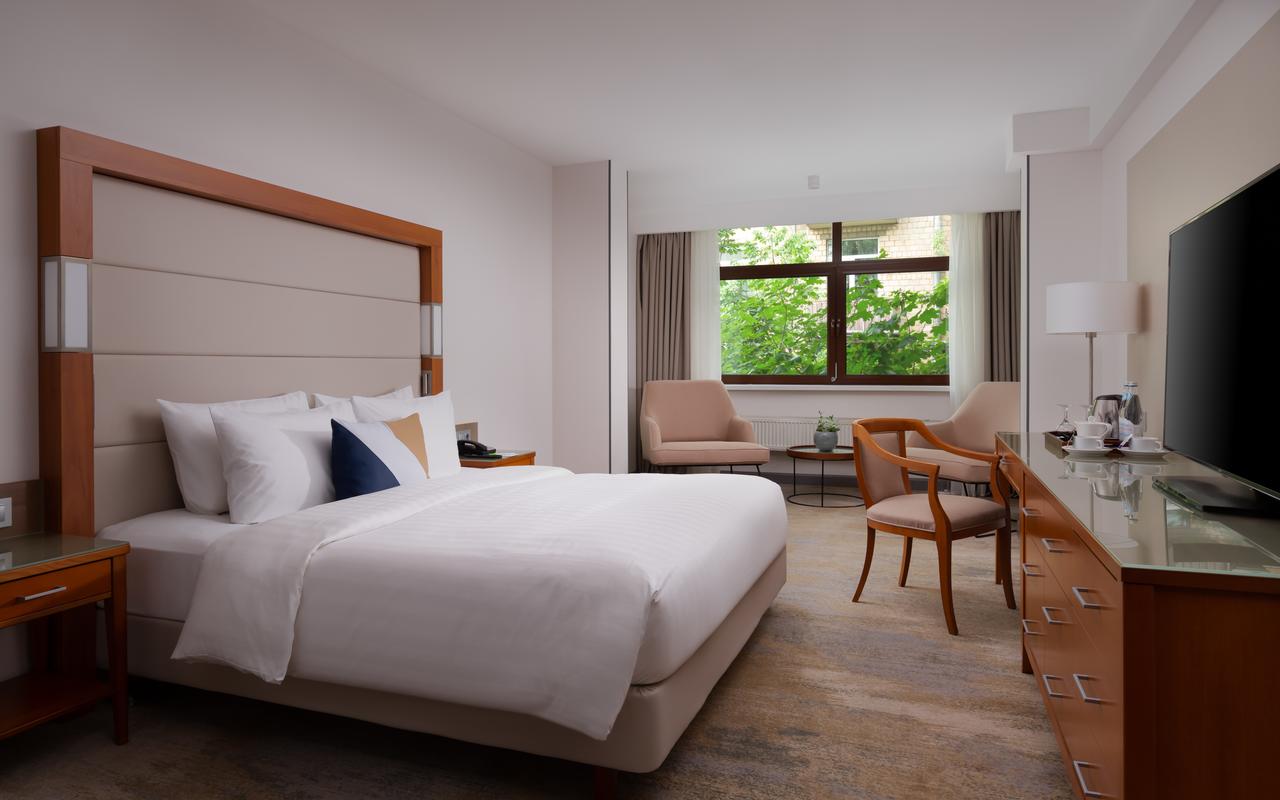 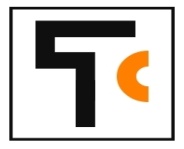 Custos Hotel Lubyansky 4* ( Lubyansky passage, 19)
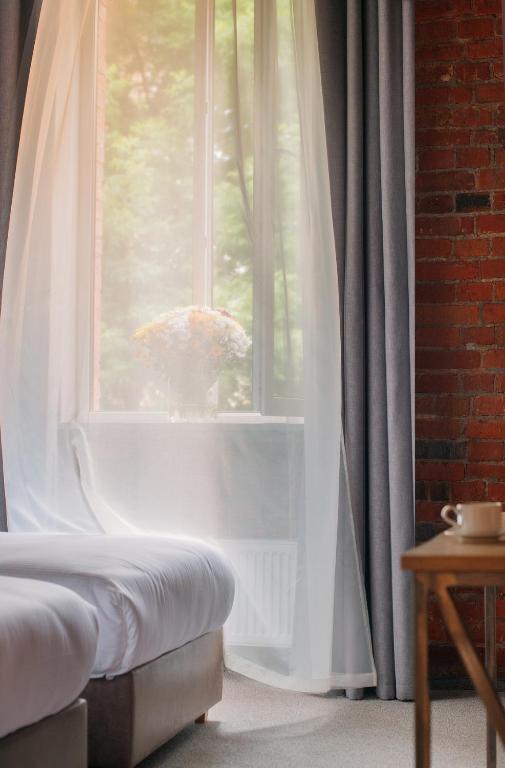 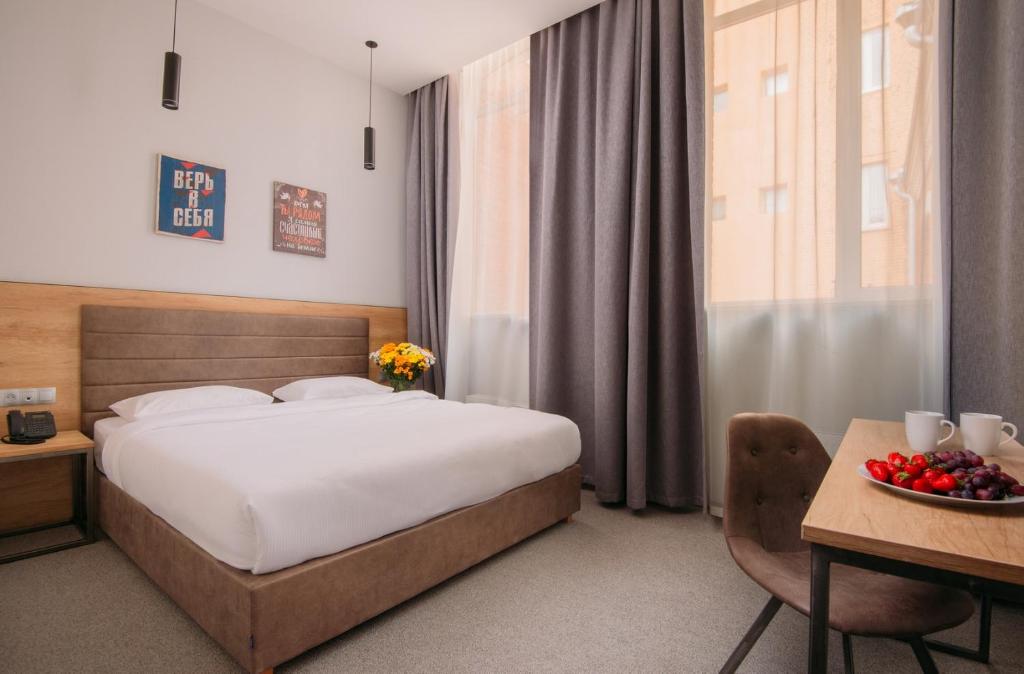 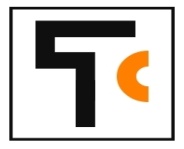 Contacts for hotel reservations and transfers
 Konstantin Petrakov
 phone ,wtsp  +7977-769-73-10
email: kp@3umfs.ru
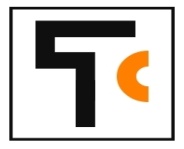